Área Internacional
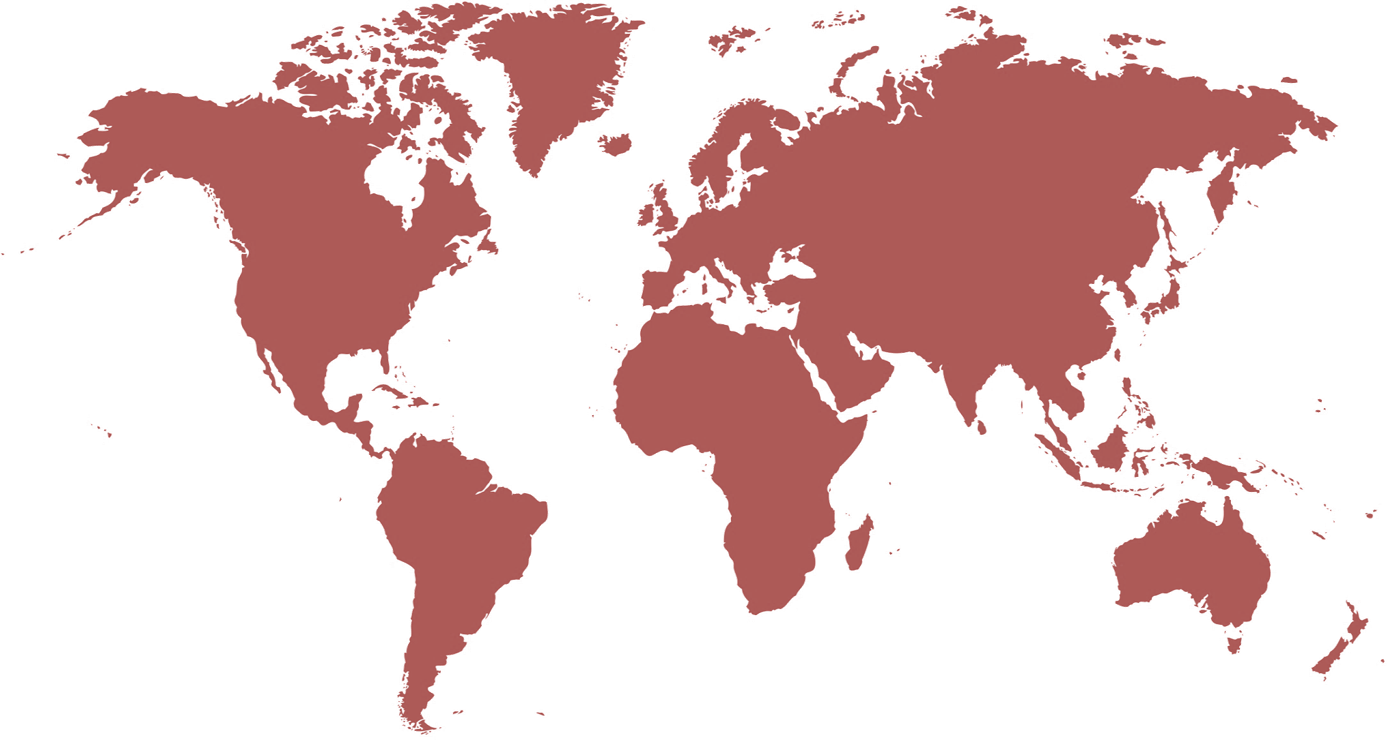 Estadísticas de Certificados de Idoneidad Profesional2021
Área Internacional
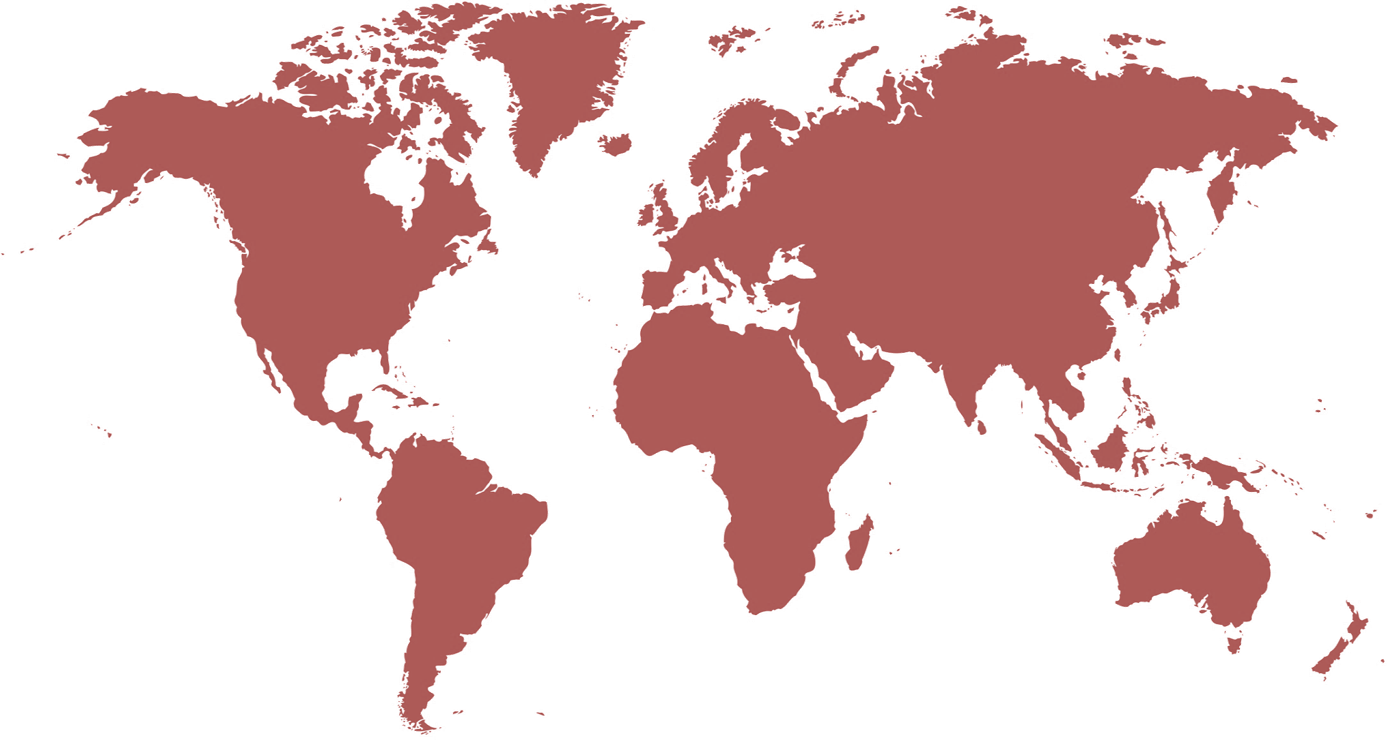 Uno de los documentos necesarios para colegiarse como médico en otros países de la Unión Europea es el Certificado Electrónico de Idoneidad Profesional.

Este certificado lo expide el Consejo General de Colegios Oficiales de Médicos basándose en los datos facilitados por el/los Colegio/s Oficial/es de Médicos de la/s provincia/s donde se esté o se haya estado colegiado, y tiene una validez de 3 meses.
Área Internacional
Nº DE CERTIFICADOS  DE IDONEIDAD POR COLEGIOS
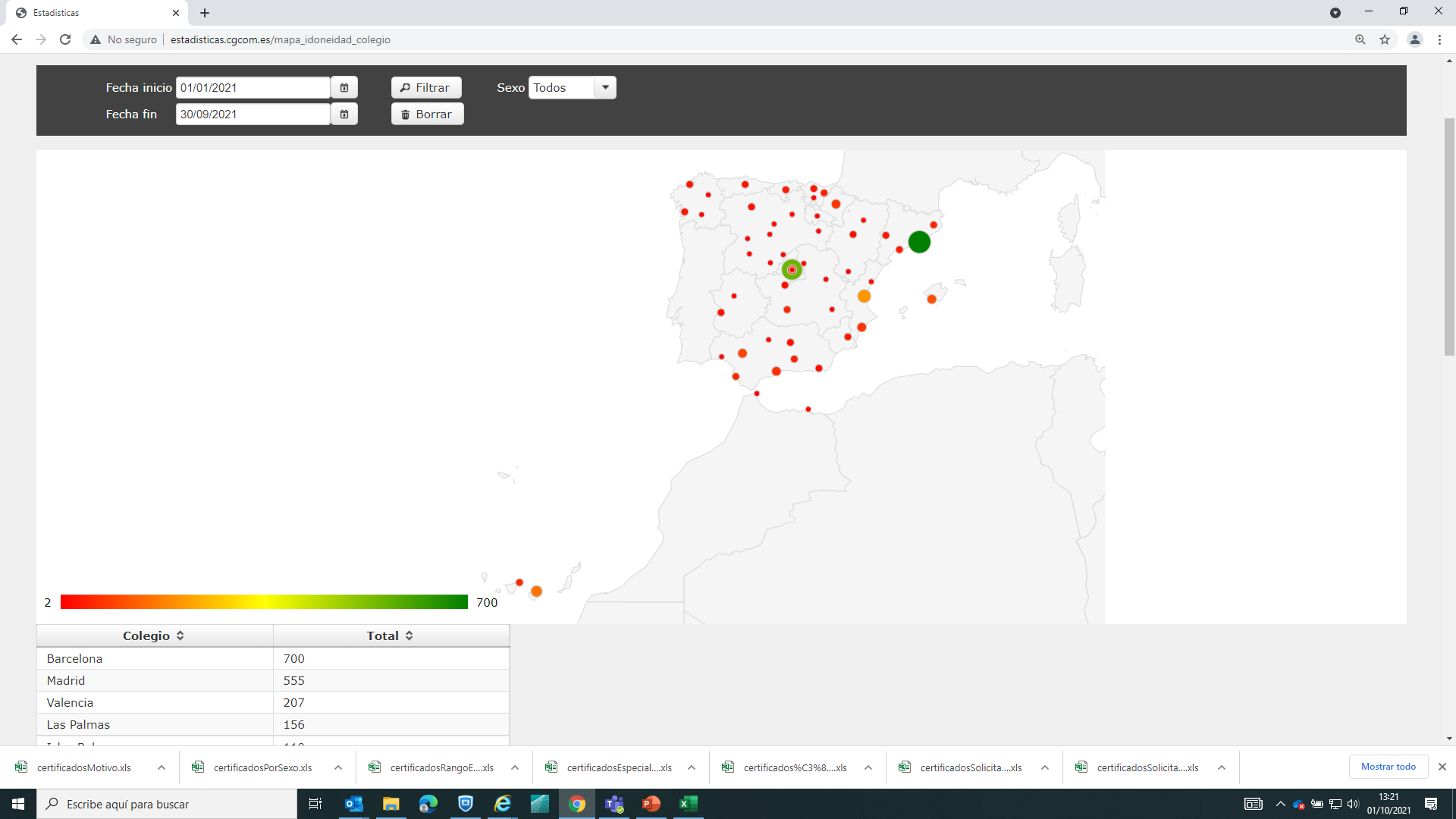 TOTAL 4130 Incluidos No Colegiados
Área Internacional
Nº DE MÉDICOS SOLICITANTES DE  CERTIFICADOS POR COLEGIOS
TOTAL 2504 Incluidos No Colegiados
Área Internacional
Nº DE CERTIFICADOS POR PAÍS DE DESTINO
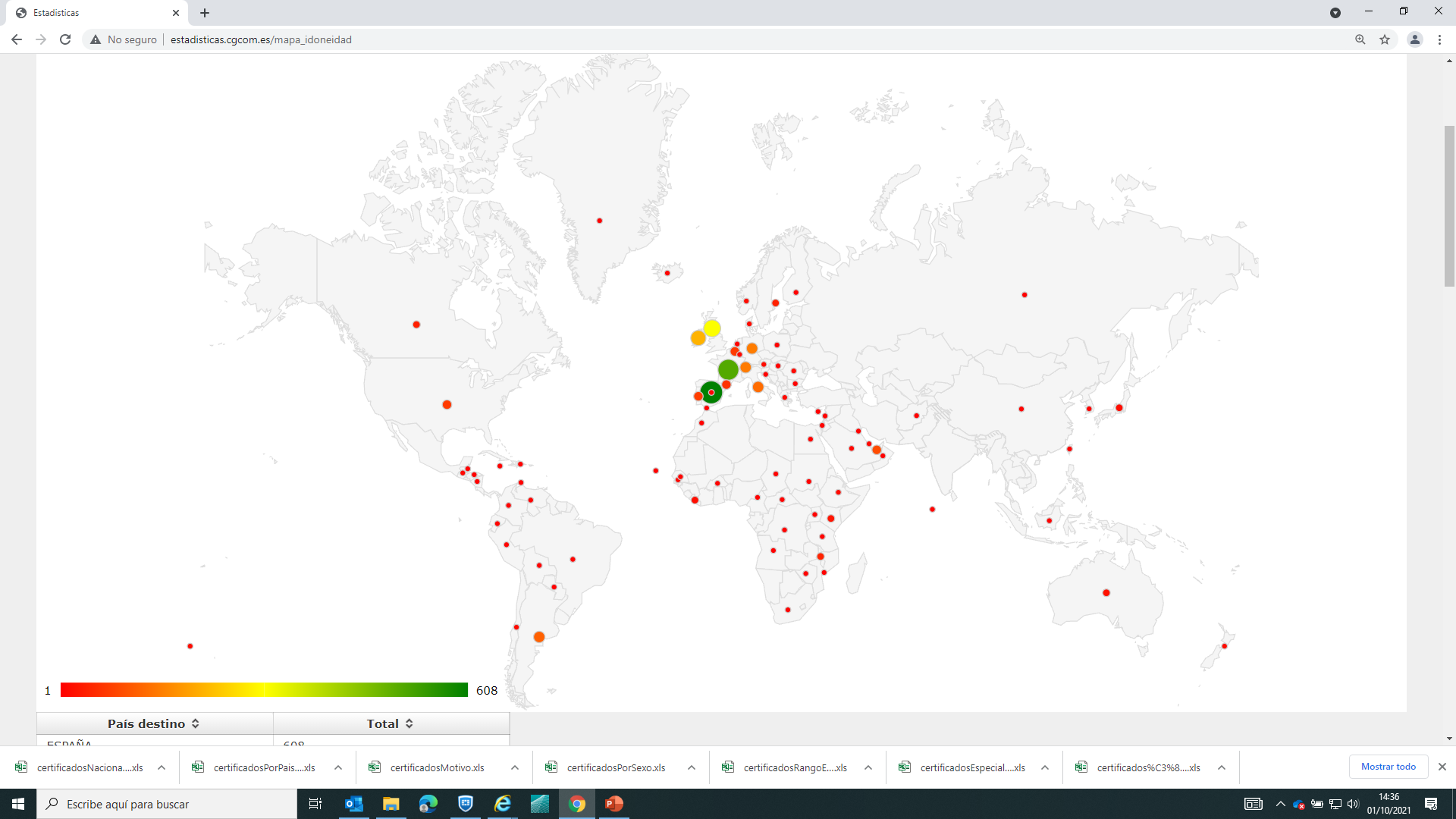 * Para trámites administrativos
Área Internacional
Principales países de nacimiento
Principales nacionalidades
*  Puede tratarse de una doble nacionalidad italiana con un país latinoamericano.
Área Internacional
PRINCIPALES ESPECIALIDADES registradas por el medico solicitante en su colegio
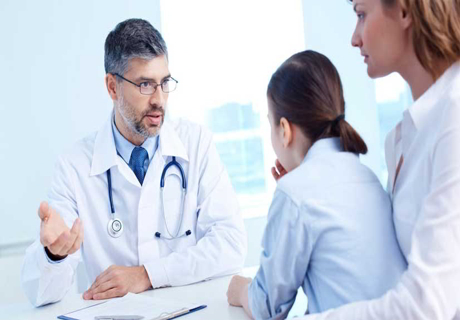 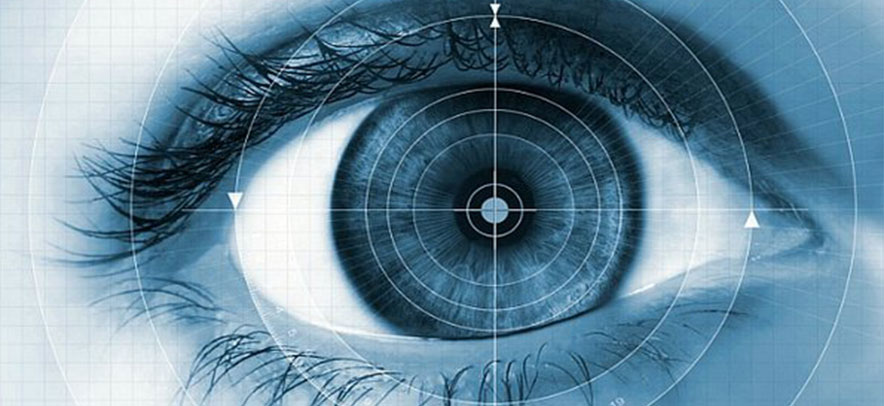 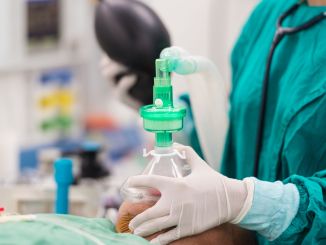 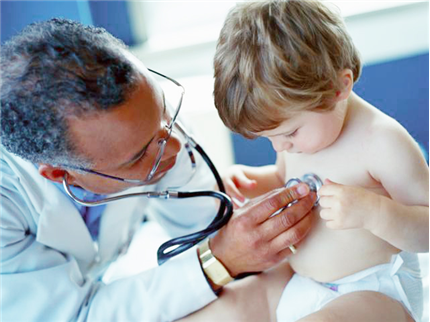 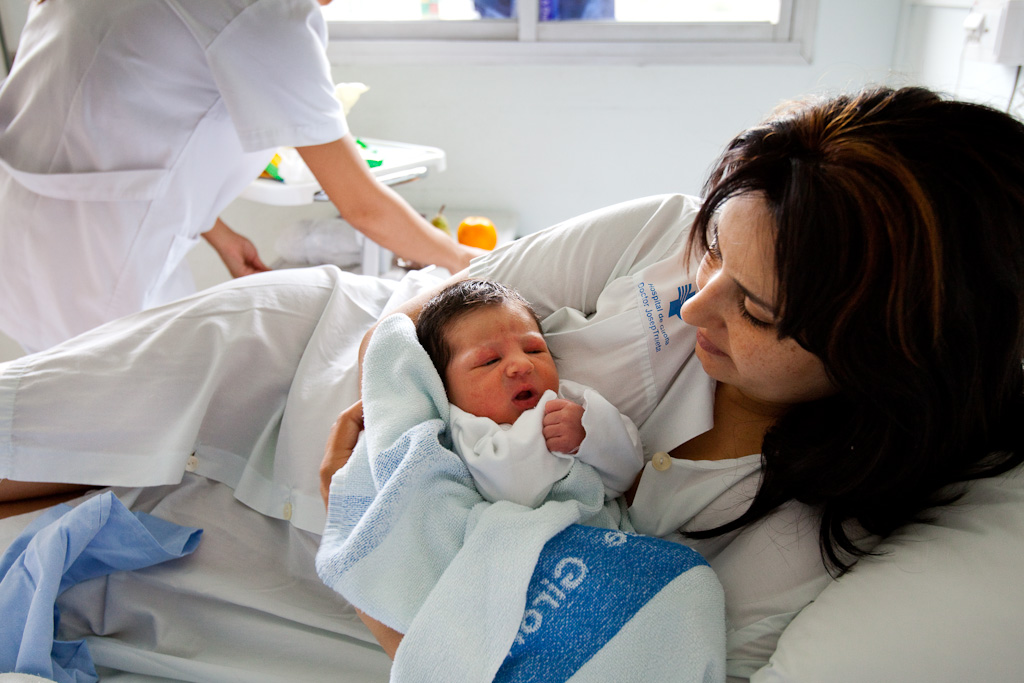 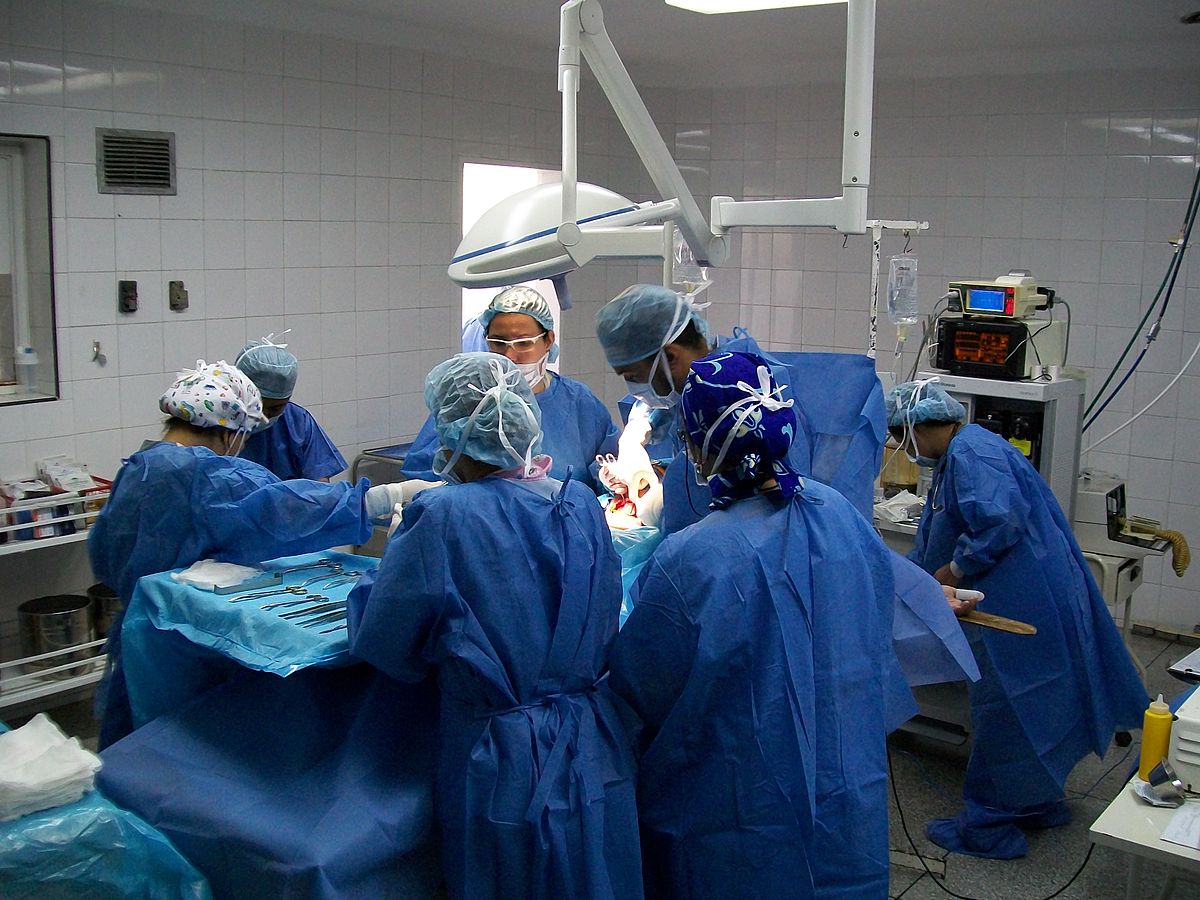 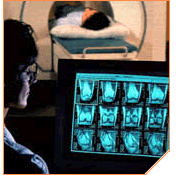 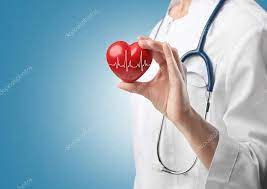 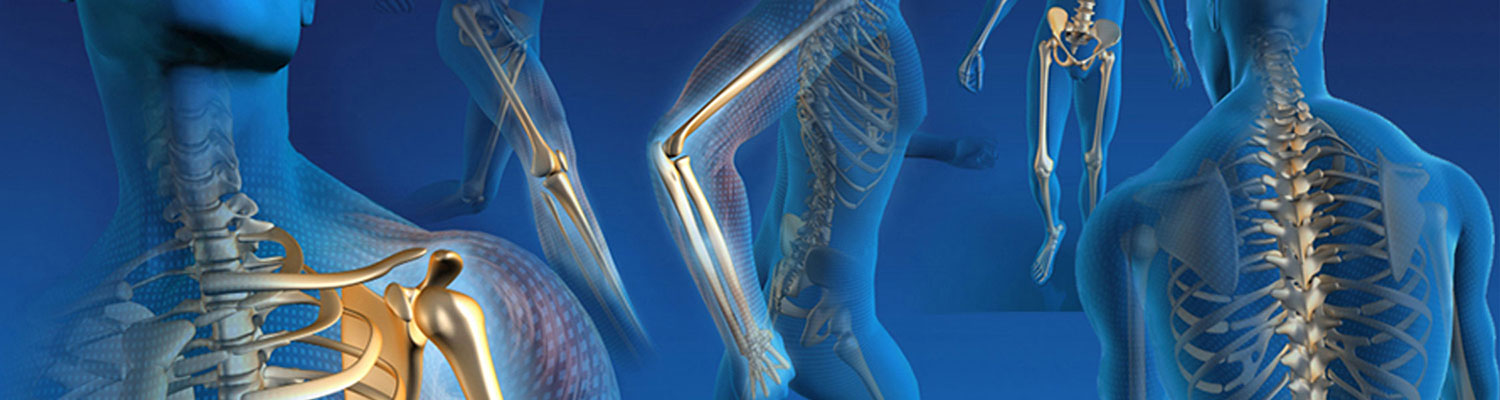 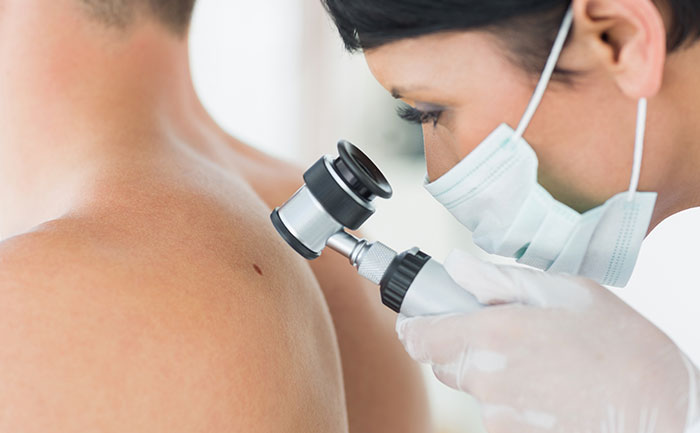 Área Internacional
Porcentaje  de médicos por ámbito laboral del solicitante
Porcentaje  por motivo de  la solicitud
Área Internacional
Distribución por edad
Distribución por sex
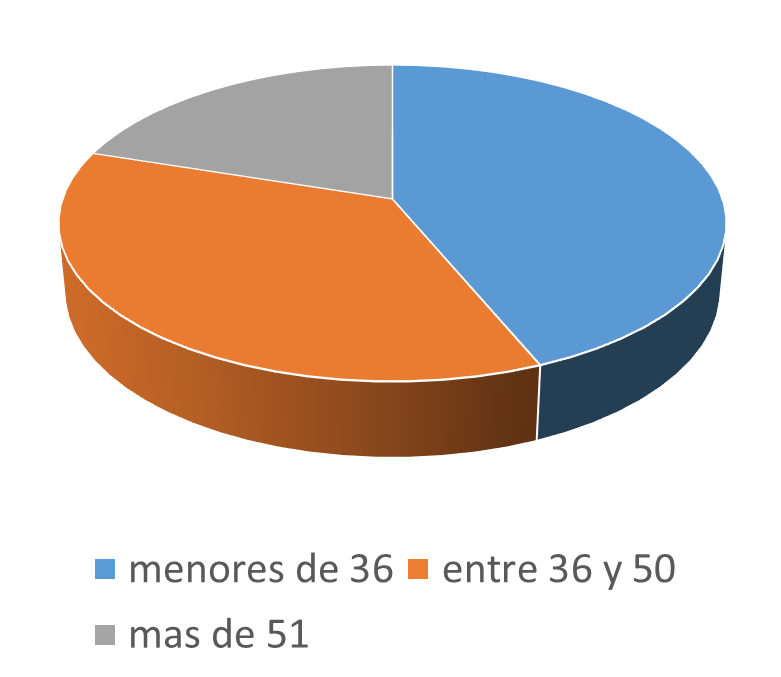 18,07%
43,54%
48,38%
51,62%
38,38%
Área Internacional